evsjv‡`‡ki HwZn¨evnx KviæwkíTraditional craft of Bangladesh
evOvwji nvRvi eQ‡ii BwZnv‡m †jvK I Kviæwk‡íi Ae¯’vb gh©v`vi Avm‡b AwawôZ| evOvwji AvZ¥cwiP‡qi cÖZxK, KvwqK kÖ‡g I bv›`wbK †KŠk‡j e¨envwiK e¯‘‡K †mŠ›`h© I KviægwÛZ Kivi D‡Ï‡k¨ Aj¼iY‡KB Avgiv Kviæwkí wn‡m‡e AwfwnZ Kwi|
AvqZb I ˆewP‡Îi Zzjbvq evsjv‡`‡ki †jvK I Kviæwkíi fvÛvi A‡bK †ewk mg„×| HwZn¨evnx Gme Kviæwk‡íi wekvj fvÛv‡I i‡q‡Q Ñ
ZvuZ I e¯¿ wkí
cÖvPxb Kvj †_‡K evsjv‡`‡ki ZvuZ I e¯¿ wkí RMr‡Rvov L¨vwZ wQj| GKKv‡j XvKvi gmwjb wQj RMrwØL¨vZ| eZ©gv‡bI evsjv‡`‡ki ZvuZ wk‡í ˆZwi Rvg`vwb, †ebvimx, Uv½vBj mywZ I ivRkvnx wmé kvwo wek¦e¨vcx L¨vwZ AR©b K‡i‡Q| evsjv‡`‡ki XvKv, bvivqYMÄ, Uv½vBj, cvebv, eveyinvU, biwms`x, Kzwgjøv, KzgviLvjx, ev‡MinvU ZvuZ wk‡íi cÖavb †K›`ª¯’j| Gme ¯’v‡bi Zvu‡Zi ˆZwi kvwo, jyw½, Rvg`vbx, †ebvimx,‡Zvqv‡j, weQvbvi Pv`i †MwÄ, MvgQv, gkvix, †UwejKø_ BZ¨vw` RbM‡Yi e‡¯¿i 75% Pvwn`v c~iY K‡i|
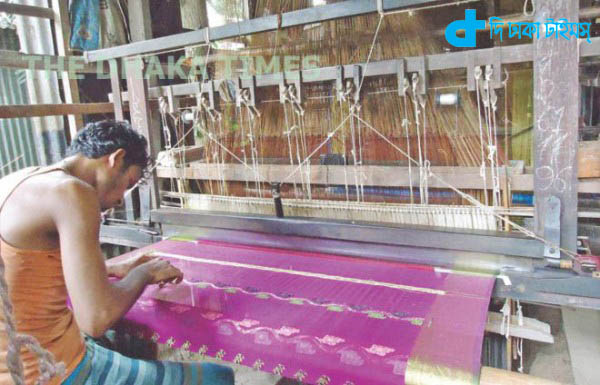 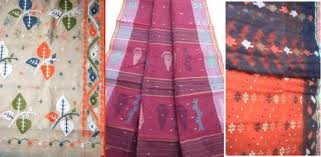 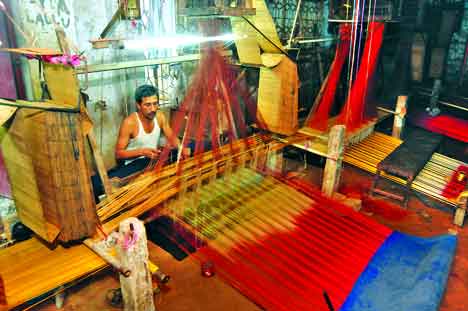 g„r wkí
evsjv‡`‡ki †jvK I Kviæwk‡í D‡jøL‡hvM¨ ¯’vb `Lj K‡i Av‡Q g„rwkí| G wk‡íi i‡q‡Q nvRvi eQ‡ii BwZnvm| G wkí‡K wN‡i MÖvgevsjvi A‡bK cwievi Rxeb I RxexKv wbe©vn K‡i| XvKv, gqgbwmsn, dwi`cyi, Kzwgjøv, wm‡jU, h‡kvi, w`bvRcyi, K·evRvi cÖf…wZ †Rjvi g„rwkwíiv HwZn¨MZfv‡e gvwUi wRwbm ˆZwi K‡i Avm‡Q|
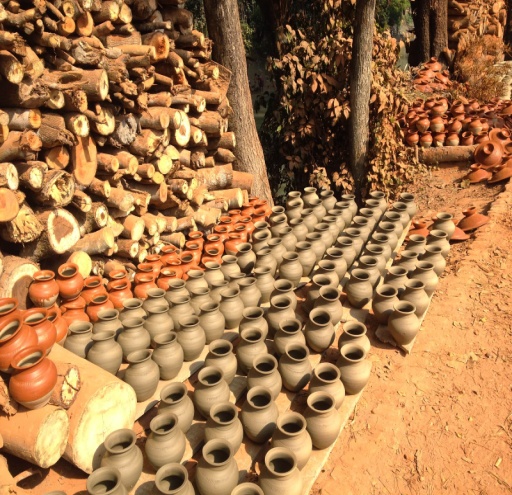 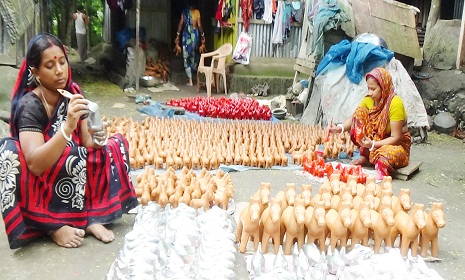 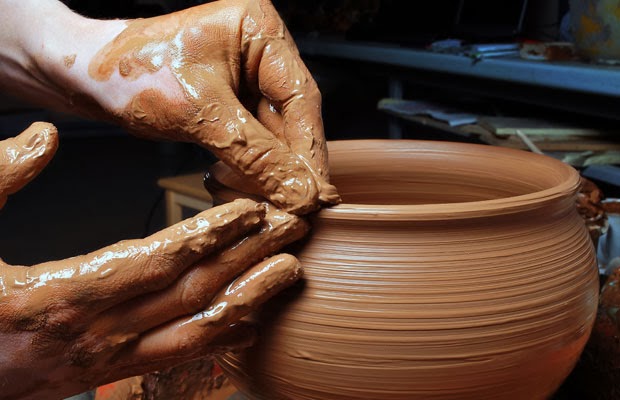 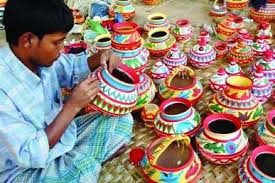 ‡`‡ki HwZn¨evnx g„rwkí mvgMÖxi ga¨ i‡q‡Q nvwoucvwZj, _vjvevmb, Kjwm, mvbwK, N‡ii Uvwj, wkï‡`I †Ljbv, †kvwcm, cyZzj, Aj¼vi, m‡Li nvwo, Ue BZ¨vw`|
Pvgov wkí
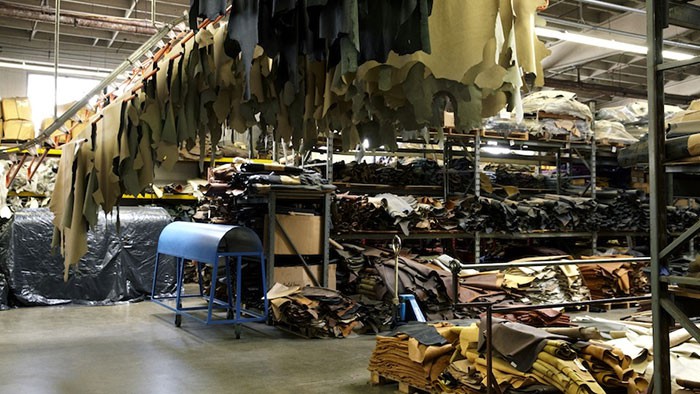 RyZ, †m‡Ûj, Pvgovi myU‡Km, e¨vM, gvwbe¨M, †eë BZ¨vw` Pvgov wk‡íi cÖavb Drcbœ `ªe¨| evsjv‡`‡ki me©Î GB wkí we`¨gvb|
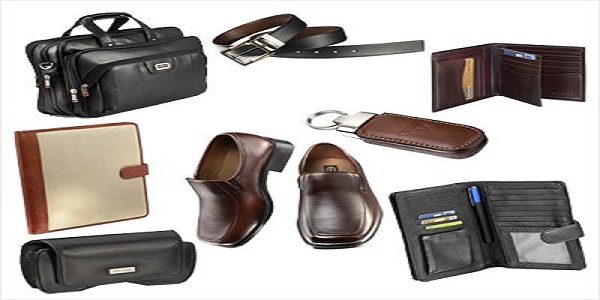 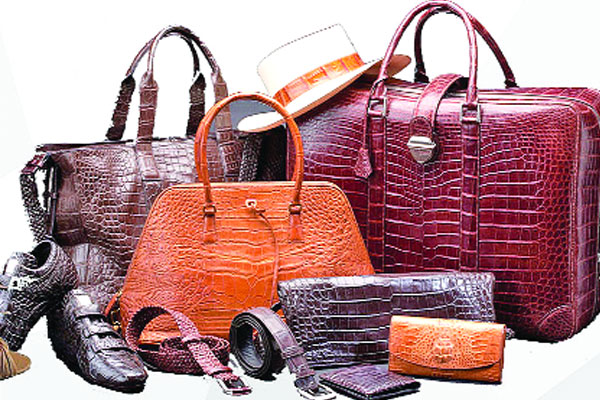 Mqbv wkí
Mqbv wkí GKwU mycÖvPxb KzwUiwkí| †mvbv, iæcv Ges K…wÎg Dcv‡q evjv, gvjv, kvLvu, Kv‡bi `yj, AvswU, bvKdzj, Pzwo, SzgKv BZ¨vw` ˆZwi K‡I eû †jvK RxweKv wbev©n Ki‡Q|
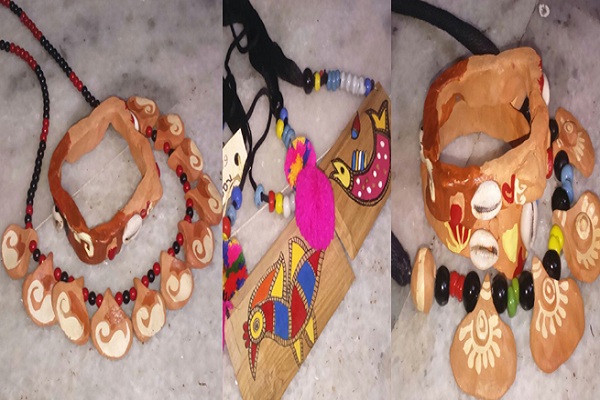 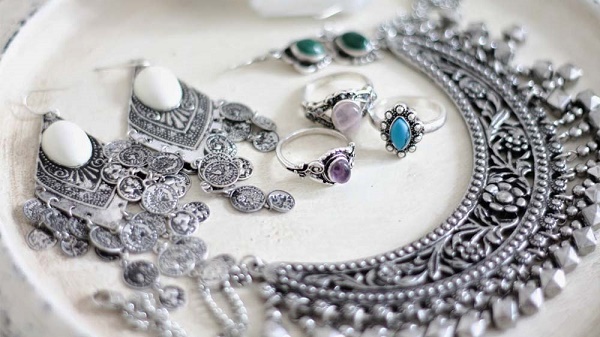 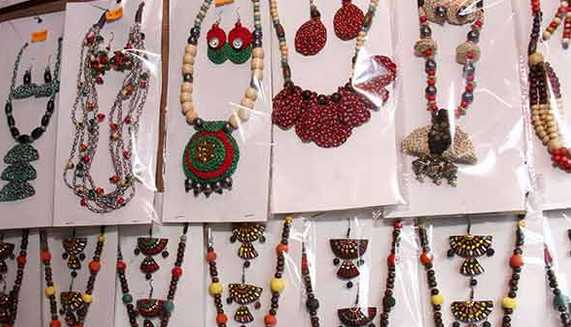 Mqbv ‰Zwi‡Z gy³vI Lye RbwcÖq hyMhyM a‡i| XvKvq GK mgq cÖPzi jvj gy³v cvIqv †hZ|
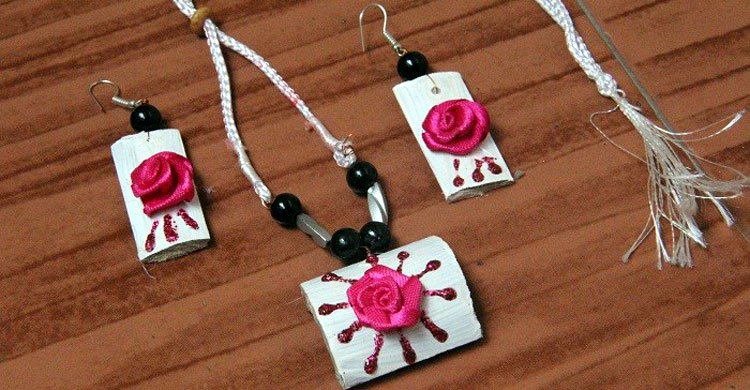 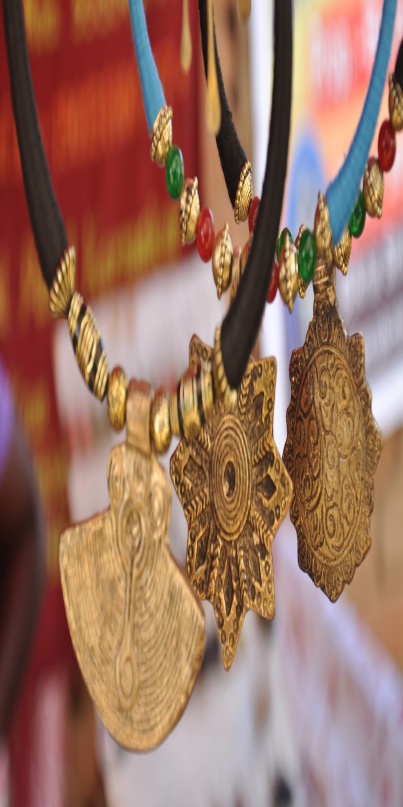 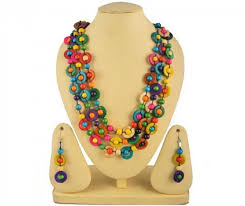 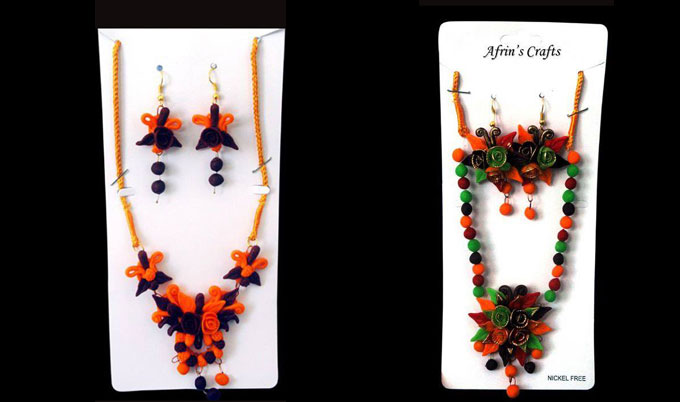 evuk I †eZ wkí

evu‡ki ˆZwi UzKix, weQvbv, Szwo, †Pqvi, ‡Uwej BZ¨vw` evsjv‡`‡ki me©Î ˆZwi K‡i Ges e¨eüZ nq| wm‡j‡Ui †eZ wkí mK‡ji wbKU we‡kl fv‡e mgv`„Z| †e‡Zi †Pqvi, †Uwej, †mvdv, Avjbv, †`vjbv, Sywo, †mjd, wU-‡Uª BZ¨vw` Lye RbwcÖq|
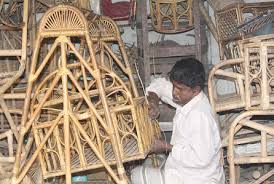 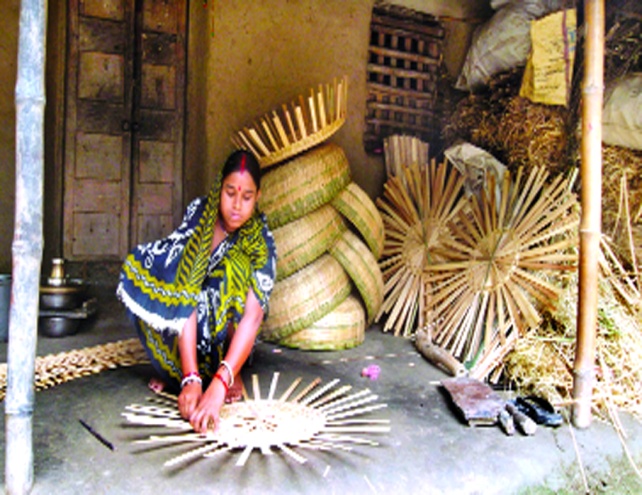 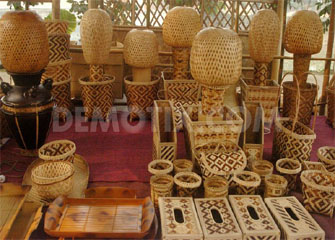 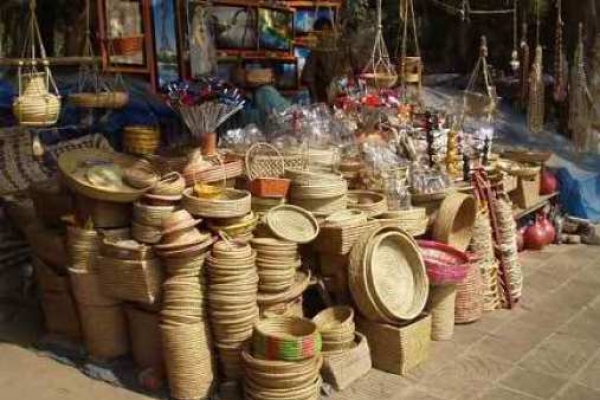 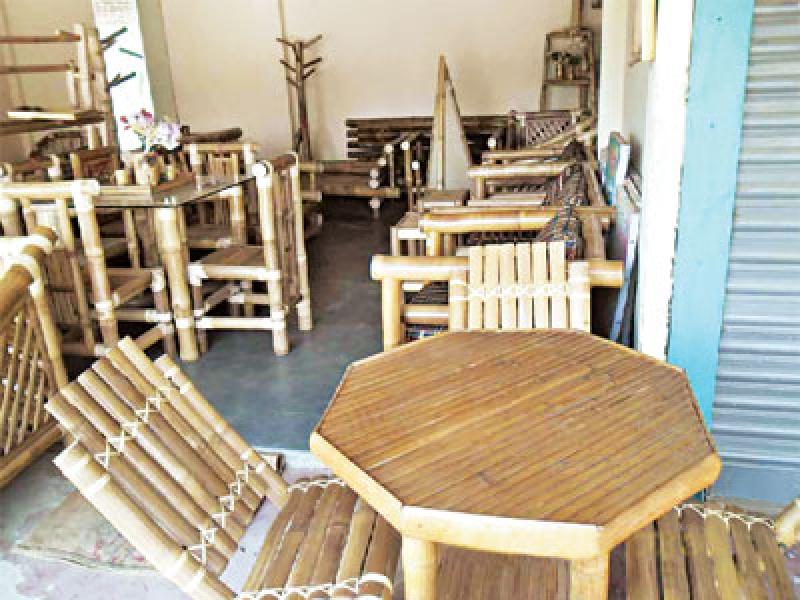 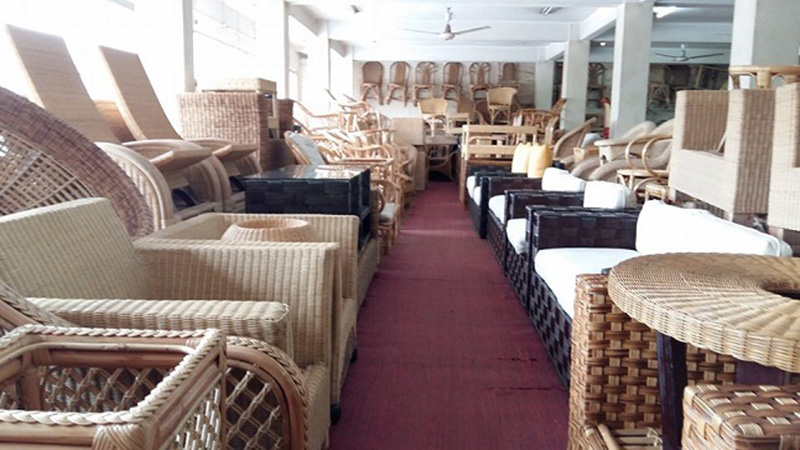 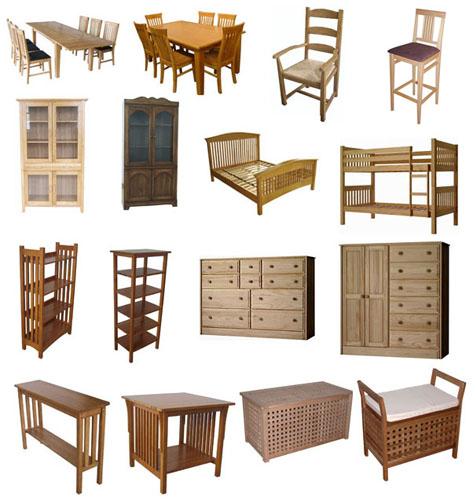 KvV wkí
evsjv‡`‡ki mKj AÂ‡j Kv‡Vi hvbevnb, †bŠKv, RvnvR, cvjKx, Kv‡Vi AvmevecÎ, K…wli wewfbœ hš¿cvwZ e¨envi Kiv nq| Kv‡Vi ˆZwi †Pqvi, †Uwej, †eÂ, e·, Avjgvix, †PŠwK, LvU, †kv‡Km, †mvdv, Avjbv, eyK †mjd BZ¨vw` we‡klfv‡e weL¨vZ| Gqvov KvV Øviv †Ljbv, cyZzj, †`qjm¾v, Log, jvwV cÖf…wZI ˆZwi Kiv nq|
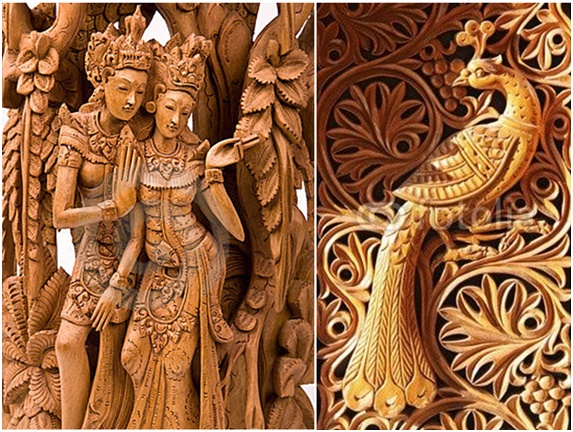 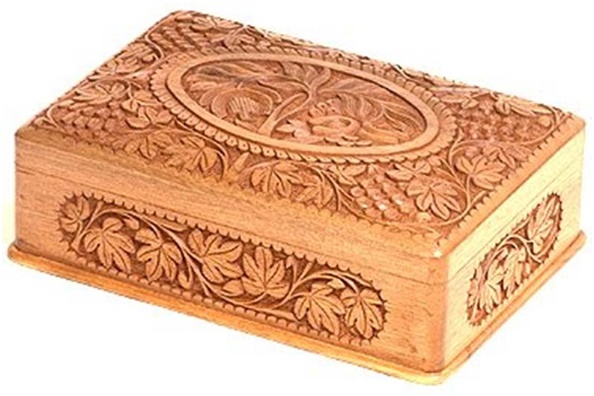 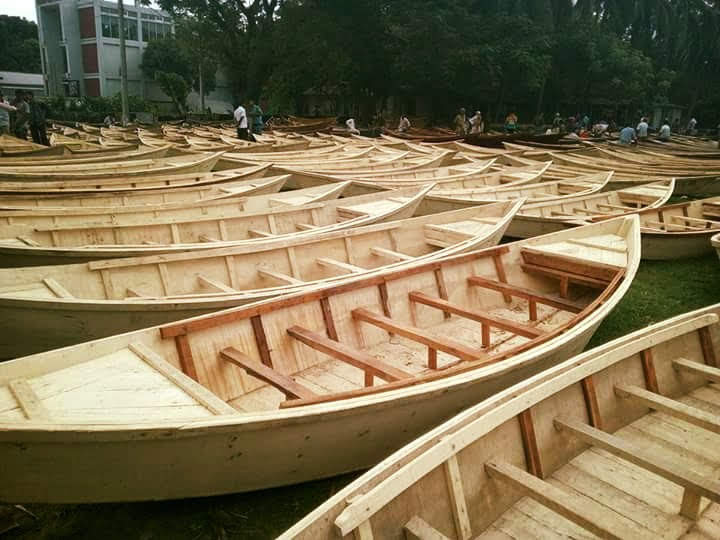 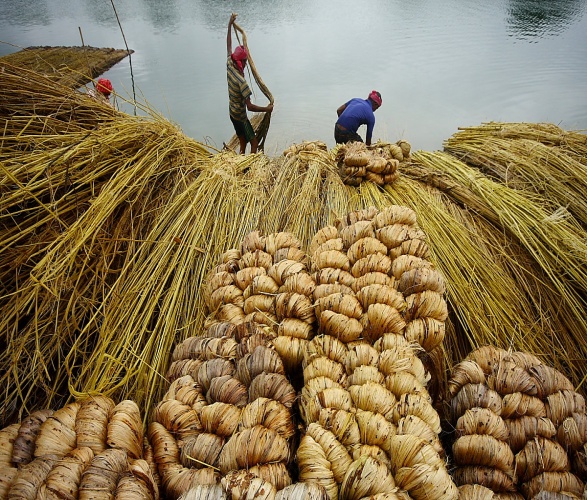 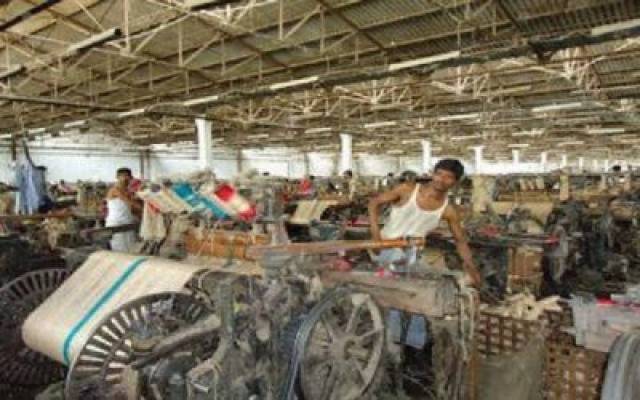 cvU wkí
KzwUiwk‡íi gva¨‡g cvwUi ˆZwi `wo, M„nm¾vi bvbviƒc mvgMÖx we‡kl K‡i cv‡Ui ˆZwi wm‡K, kZiwÄ, Kv‡c©‡Ui Pvwn`v i‡q‡Q mvivwe‡k¦|
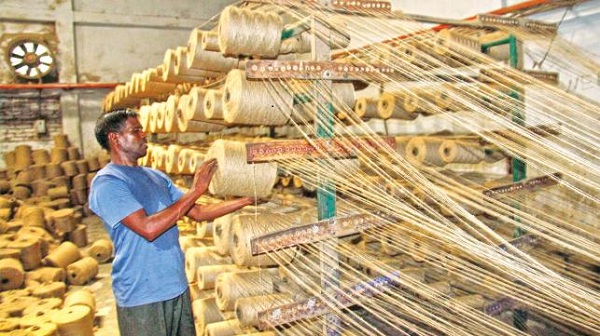 eZ©ev‡b AvKl©Yxq Kvco, KvMR, †cvkvK-cwi”Q`, RyZv, e¨vM, AjsKv‡ii e·, AjsKvi BZ¨vw`I cvU Øviv ˆZwi n‡”Q|
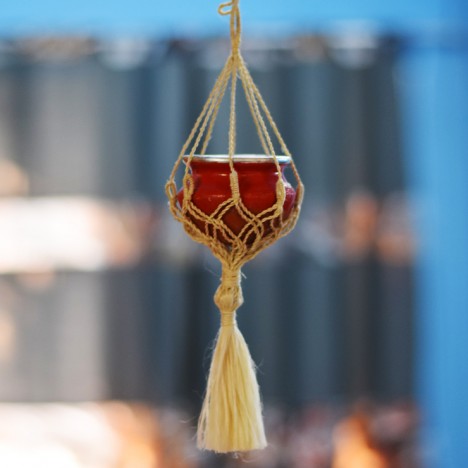 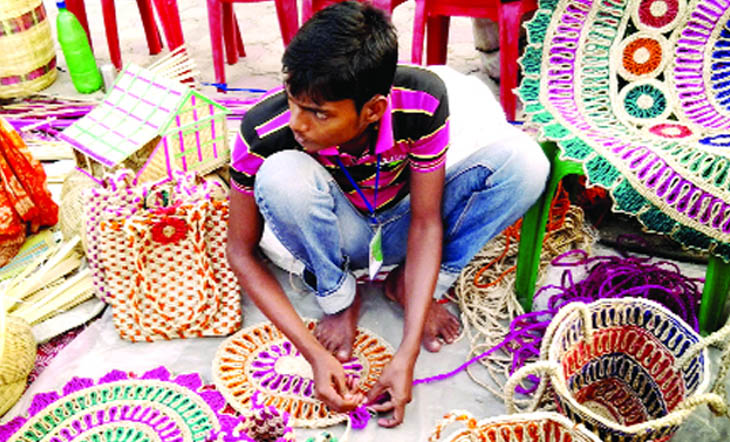 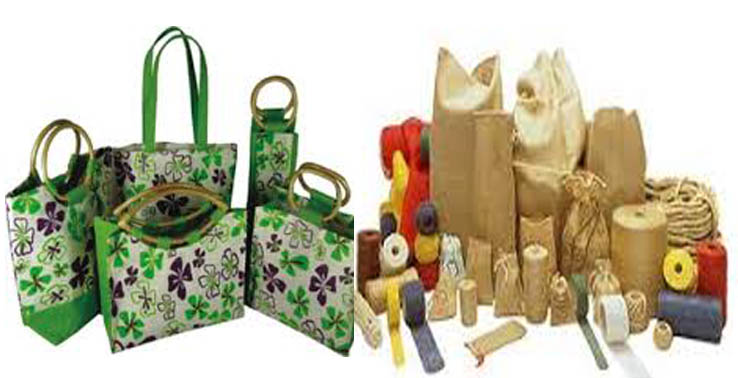 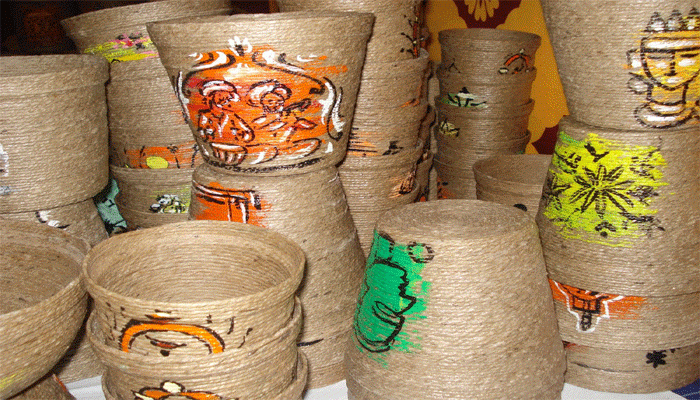 avZe wkí
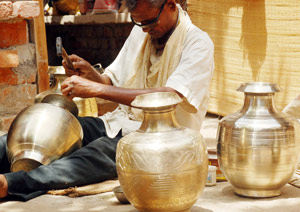 evsjv‡`ki Kvumv I wcZ‡ji ˆZwi AvmevecÎ, _vjvevmb, Kjmx, NwU, PvgP, RM, dzj`vbx BZ¨vw` LyeB cÖwm×| cÖPxb Kvj †_‡K evsjv‡`‡ki N‡i N‡i GB mg¯Í cb¨ e¨eüZ nq| M„n¯’vjx Kv‡R avZe wk‡íi ˆZwi †hme cY¨ e¨eüZ nq Zv nj- `v, ewU, Qzwi, PvKz, KvuwP, wbovbx, LywšÍ, †Kv`vj, †c‡iK, nvZzwo BZ¨vw`|
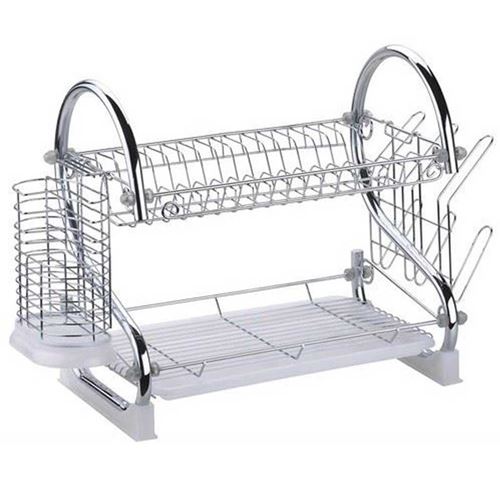 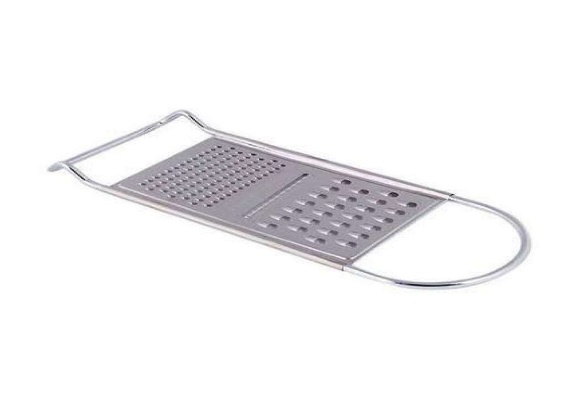 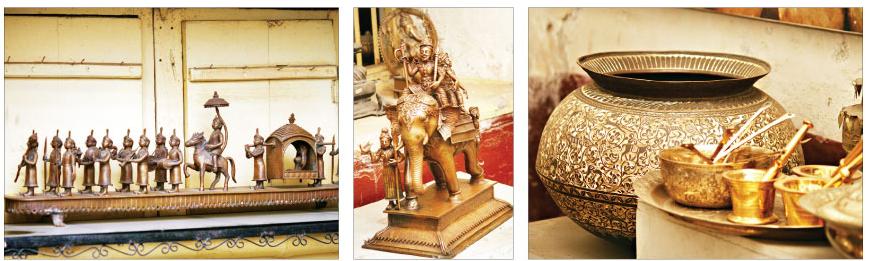 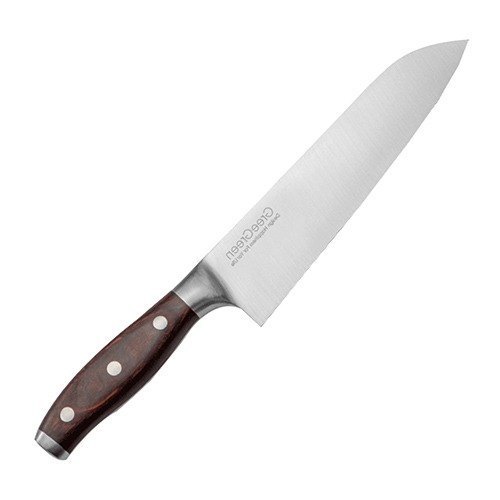 m~Px wkí
cÖPxb Kvj †_‡KB evsjv‡`‡ki m~Px wk‡í myL¨vwZ i‡q‡Q| m~P myZvi mvnv‡h¨ evsjv‡`‡ki cÖvq me AÂ‡ji †g‡qiv RvgvKvco, weQvbvi Pv`i, kvwo, iægvj, †Uwej K¬_, evwj‡ki Kfvi, Kzkb Kfvi, kvj, Iobv, Kvu_v cÖf…wZ wbZ¨e¨envh© wRwbm ˆZwi K‡i| evsjv‡`‡ki bKwk Kvu_v LyeB cÖwm×| GB Kvu_v ïay kx‡Zi Av”Qv`b wnmv‡eB bq †`qvj m¾v wnmv‡eI cÖPwjZ| ivRkvnx, e¸ov, iscyi, h‡kvi †Rjv bK&wk Kvu_v ˆZwi I we‡`‡k ißvbxi Rb¨ cÖwm×|
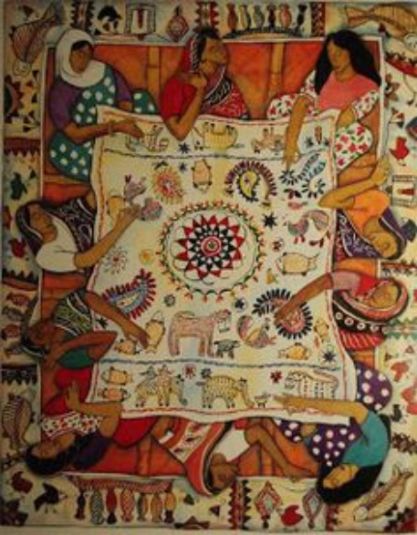 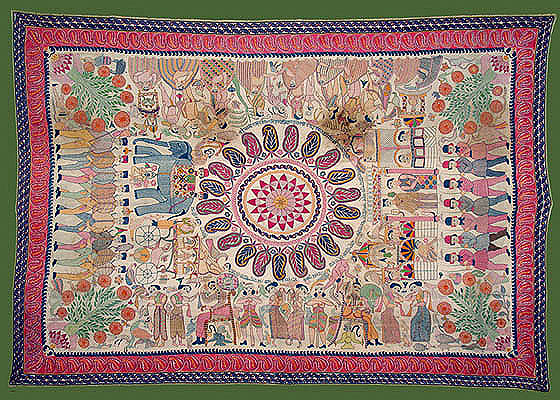 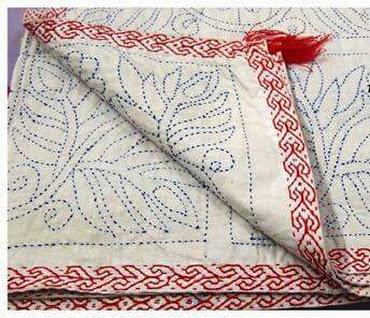 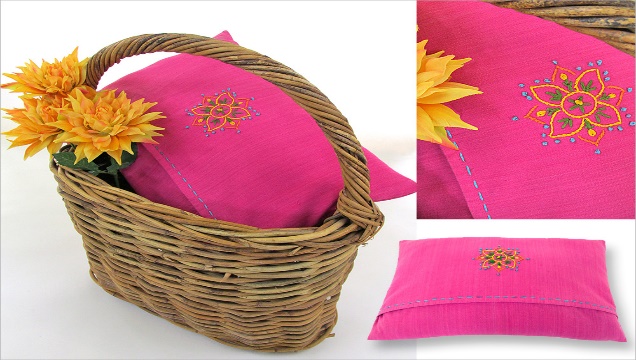 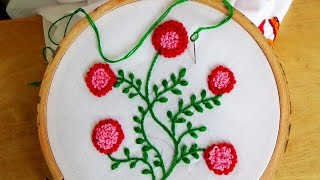 wSbyK,kvgyK wkí
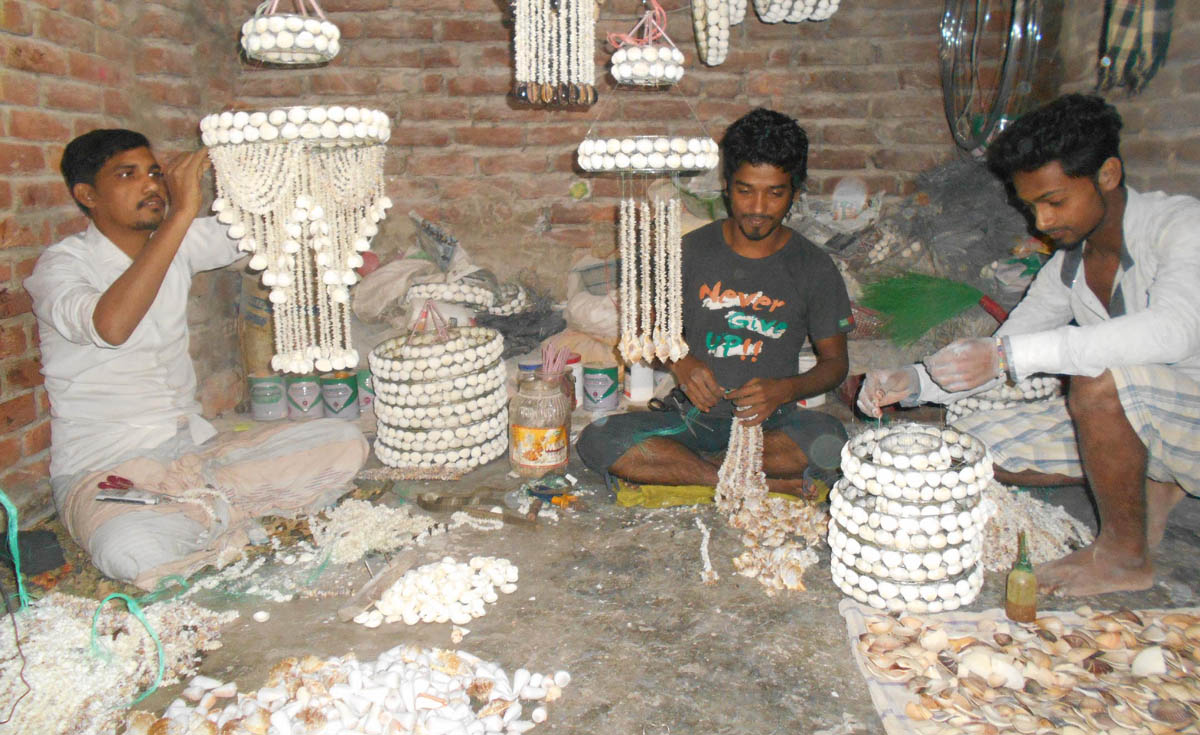 evsjv‡`‡ki `wÿYvÂj Ry‡o mgy`ª AÂ‡j cÖPzi cwigv‡b wSbyK I kvgyK cvIqv hvq| G¸‡jv w`‡q  AjsKvi, M„nm¾v mvgMÖx, †Ljbv, †ccvi I‡qU, Ab¨vb¨ M„n¯’vjx mvgMÖx ˆZwi Kiv nq|
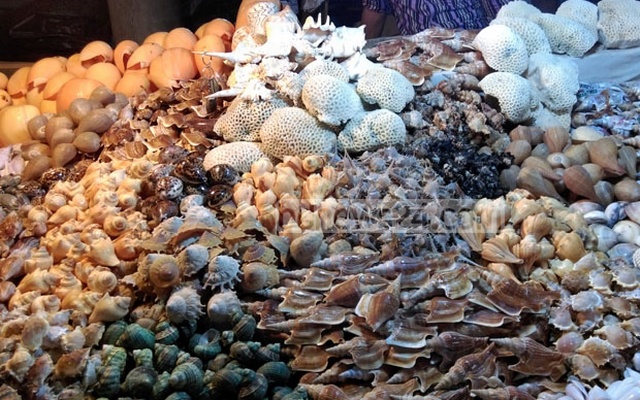 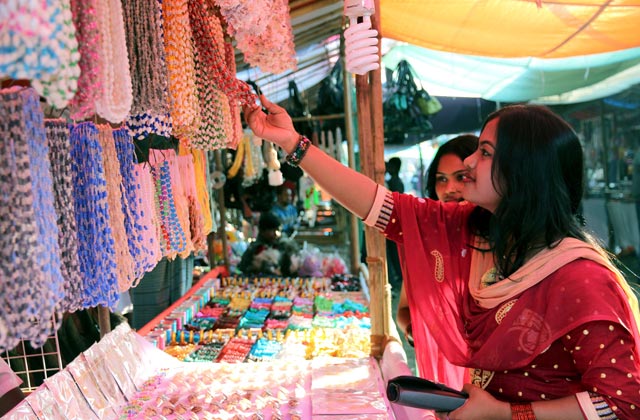 iÄb wkí
AvRKvj c„w_exi me©ÎB Qvcv I iwOb Kvc‡oi LyeB cÖPjb| e¯¿ Qvcv I iO Kivi c×wZ¸‡jvi ga¨ eøK wcÖ›U, evwUK wcÖ›U, UvBWvB, ¯Œxb wcÖ›U BZ¨vw` A‡bK Av‡M †_‡KB cÖPwjZ| eZ©gv‡b AvaywbKZvi m‡½ iÄb wk‡íi bKkvi DbœwZ n‡jI Qcv I iÄb c×wZ¸‡jv AwZ cÖvPxb I HwZn¨evnx| K…wÎg iO Avwe®‹v‡ii d‡j gvby‡li g‡b bZzb bZzb D™¢vebx kw³i cÖKvk GB wkí †mŠ›`h© I bZzb‡Z¡, AvaywbKZvq eû cwigv‡Y mg„×kvjx n‡q D‡V‡Q|
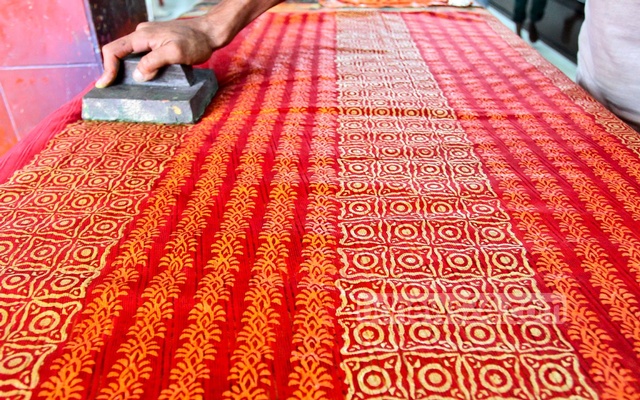 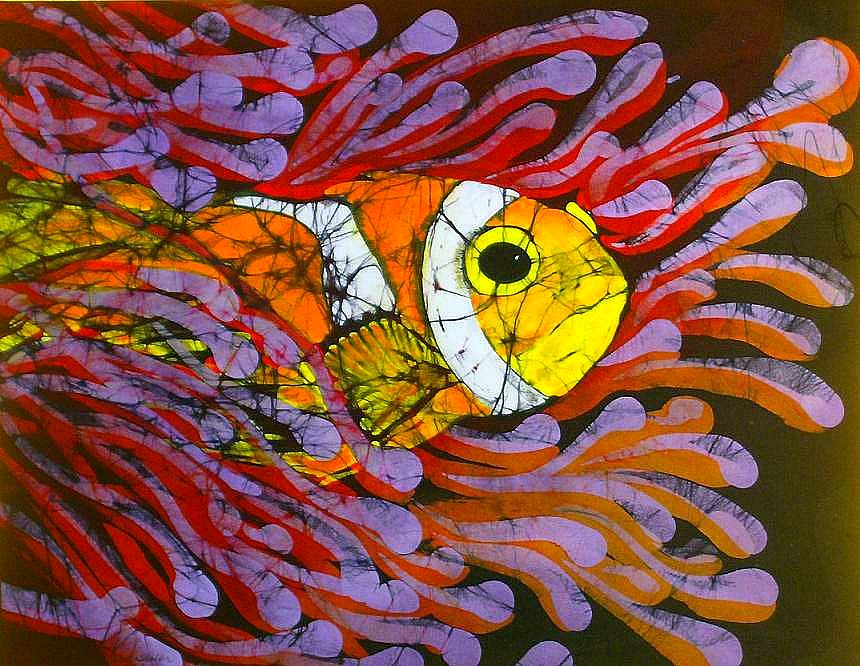 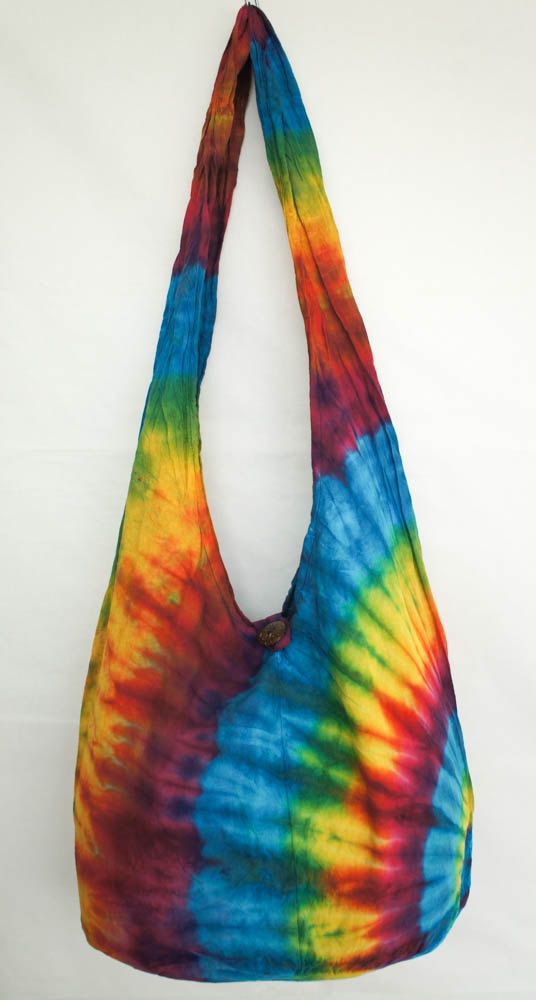 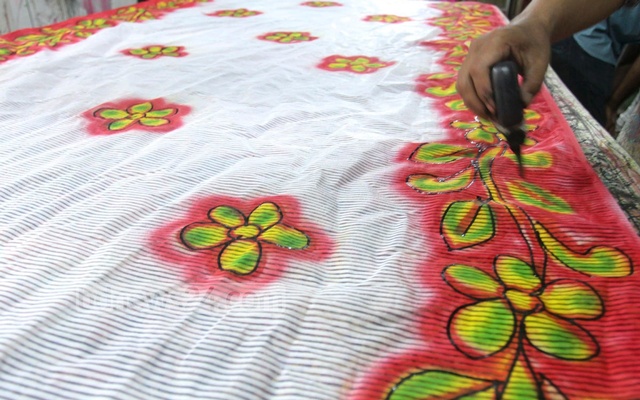 evsjv‡`‡ki HwZn¨evnx Kviæwkí
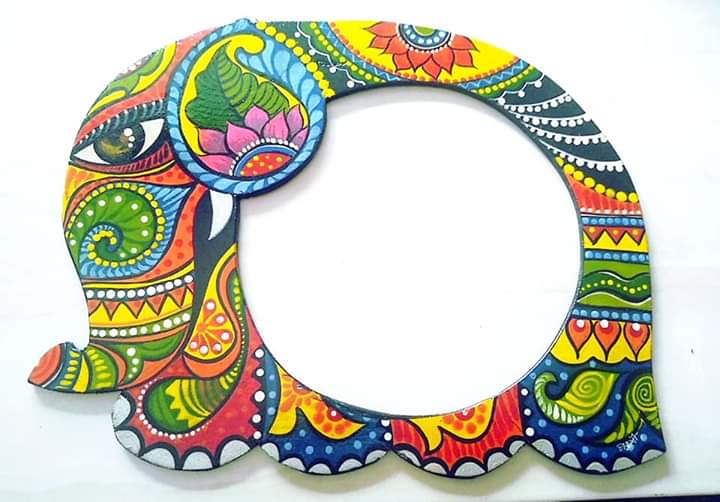 evsjv‡`‡ki †jvKRxe‡bi ˆkwíK ‰ewkó¨¸‡jvB wea„Z n‡q‡Q Avgv‡`i ‡jvK I Kviæwk‡í| Gme wkí Avgv‡`i HwZ‡n¨I I †MŠi‡ei cÖZxK|